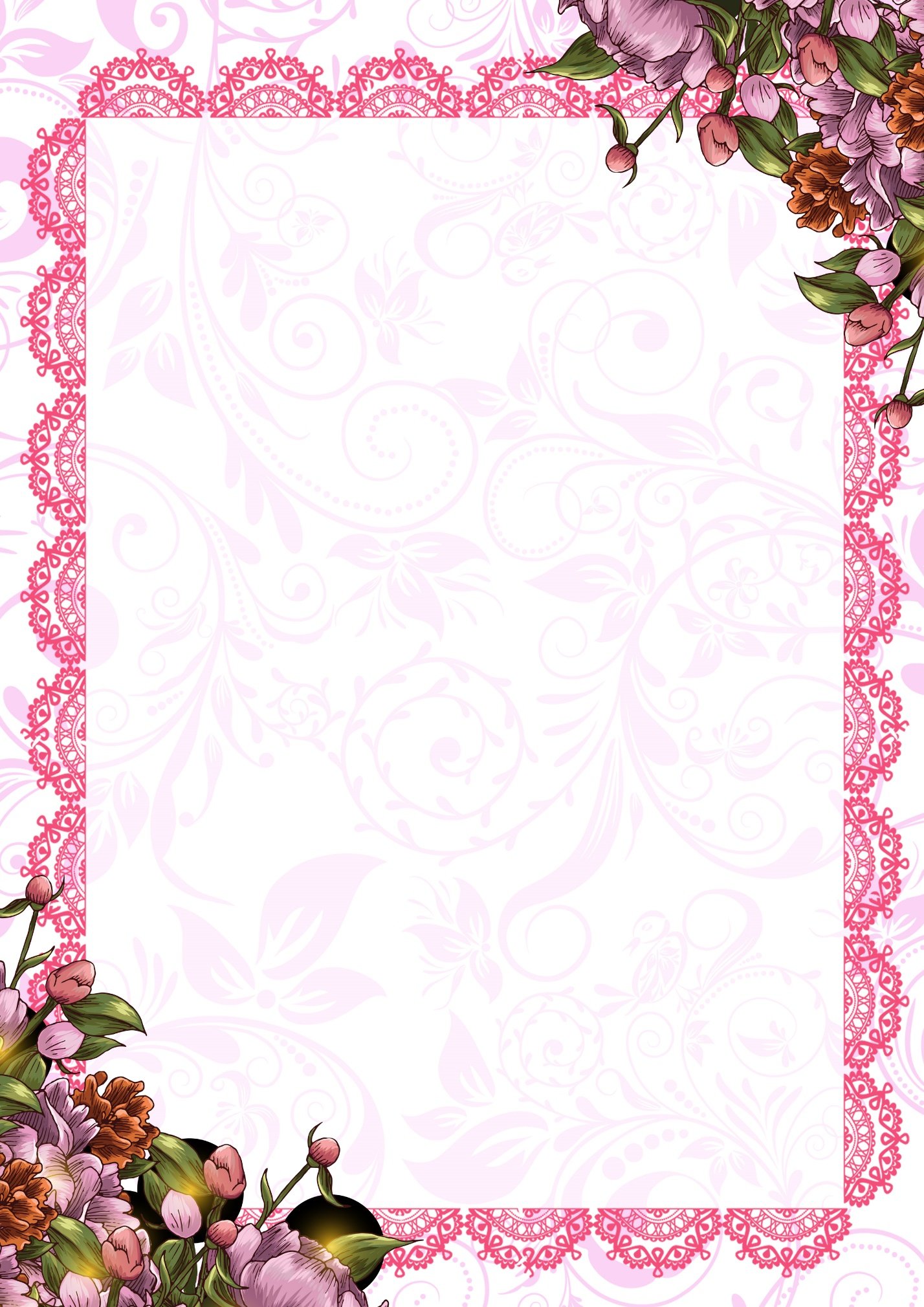 Портфолио воспитателя
разновозрастной группы 
МКДОУ «Детский сад «Гнездышко» с. Коробейниково

Белоусовой Анжелики Владимировны
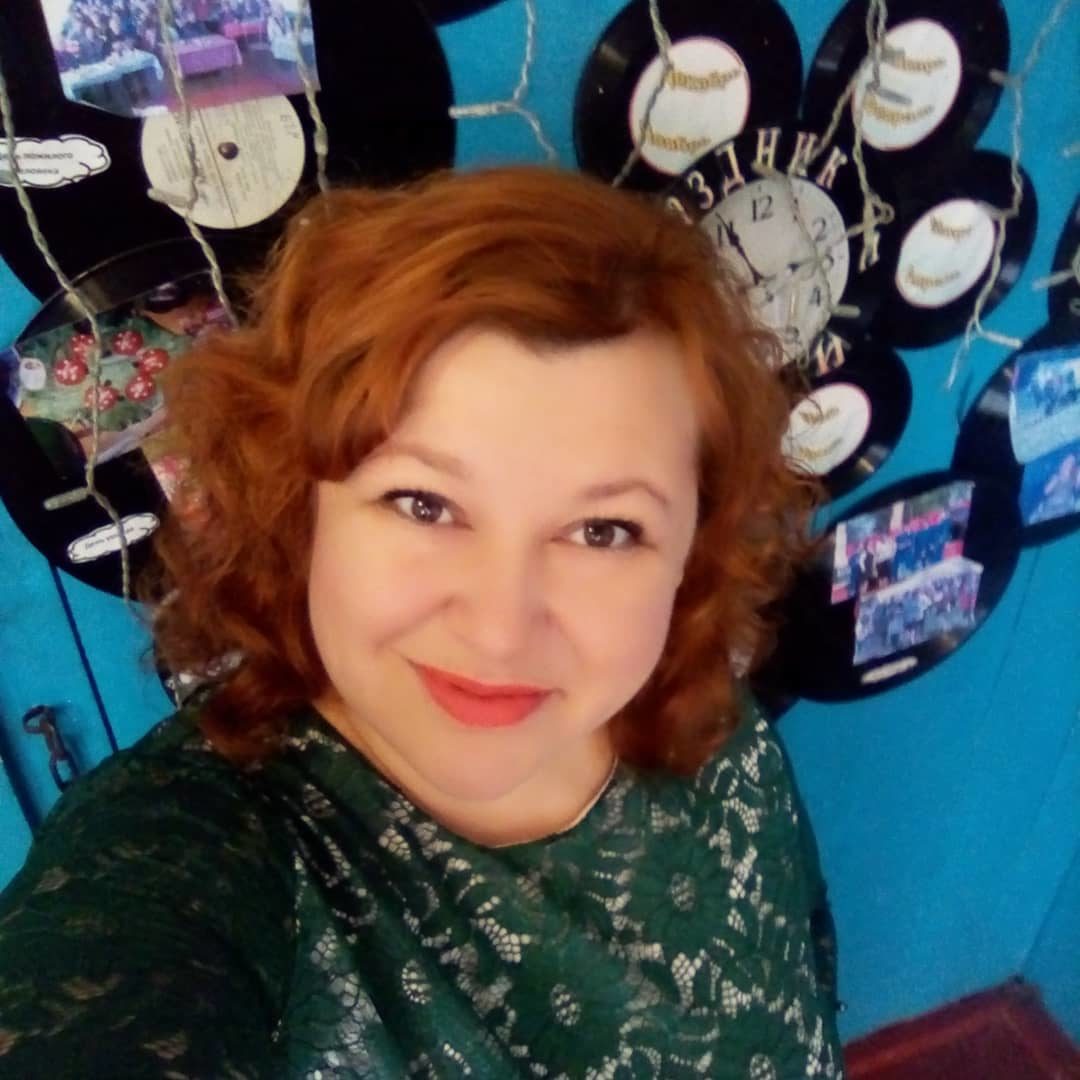 СОДЕРЖАНИЕ:Раздел 1: Общие сведения о педагогеРаздел 2: Награды и достижения педагогаРаздел 3: Награды и достижения воспитанниковРаздел 4: Обобщение и распространение педагогического опытаРаздел 5: Результаты педагогической деятельностиРаздел 6: Общественная деятельность
«Духовная жизнь ребенка полноценна лишь тогда, когда он живет в мире игры, сказки, музыки, фантазии, творчества. Без этого он -  засушенный цветок»                                                                   В.А. Сухомлинский
Раздел 1: общие сведения о педагоге
Белоусова Анжелика Владимировна18 июня 1986 года рожденияВоспитатель первой квалификационной категорииТрудовой стаж работы в должности «Воспитатель»:   6 лет
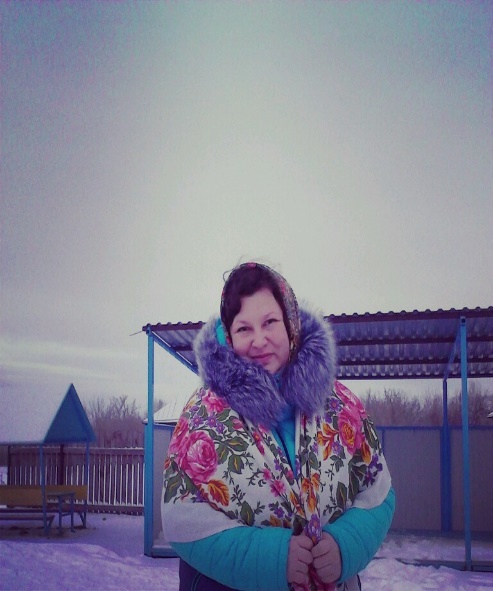 .
Образование
В 2011 году окончила АлтГТУ им. И.И. Ползунова по специальности «Социальная работа»
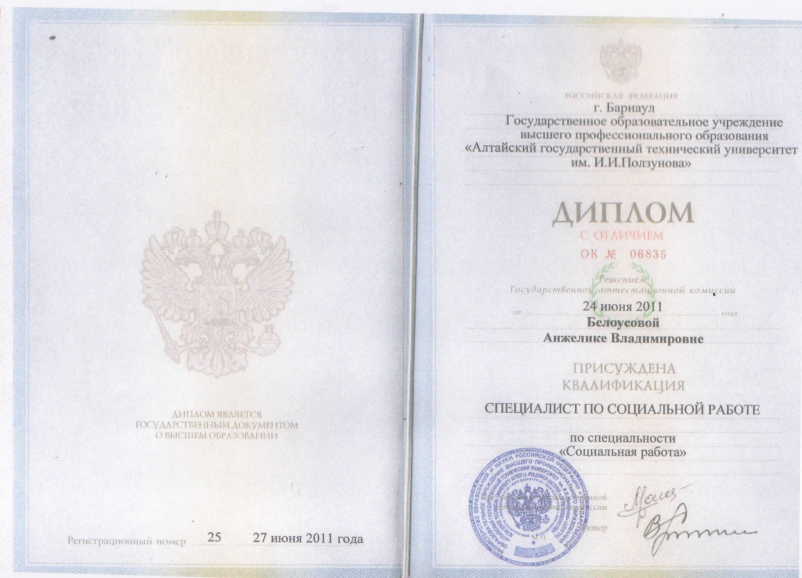 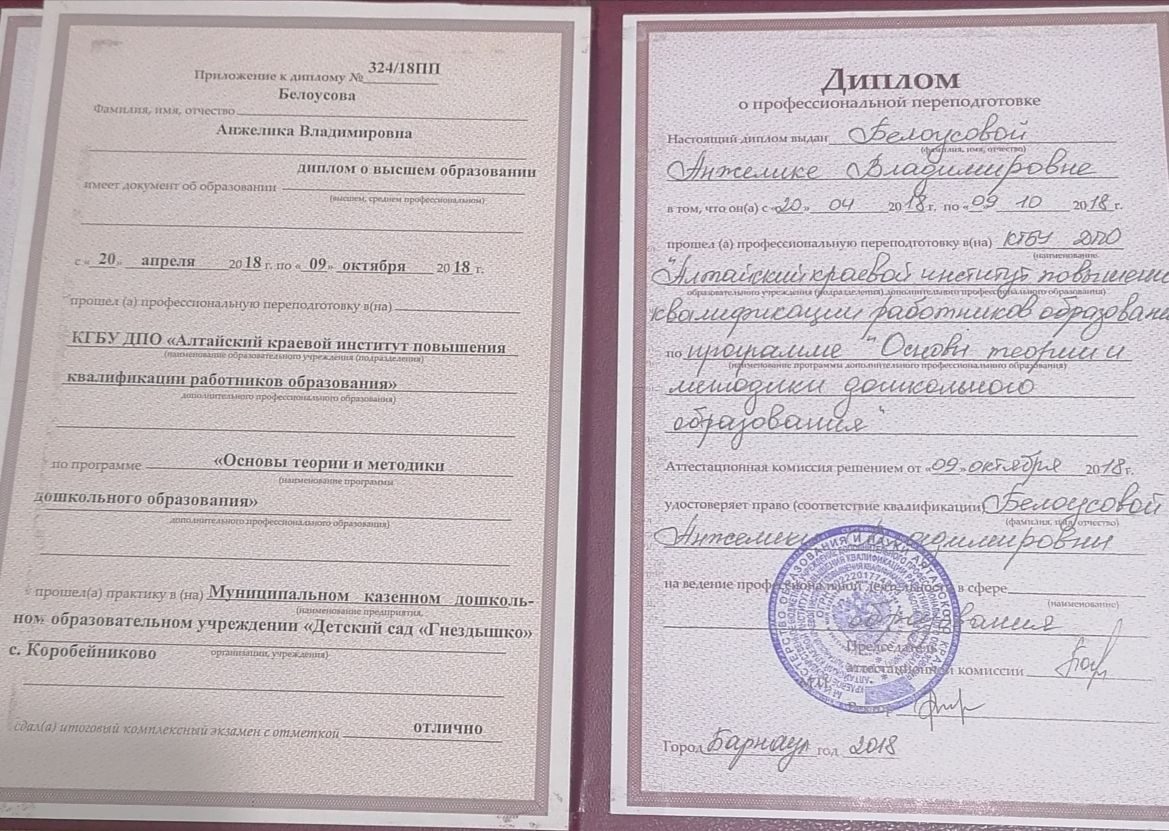 В 2018 году прошла обучение на курсах профессиональной переподготовки по программе «Основы теории и методики дошкольного образования
2019г – курсы повышения квалификации по теме «Инклюзивное образование детей с   ограниченными возможностями здоровья в дошкольной образовательной практике»
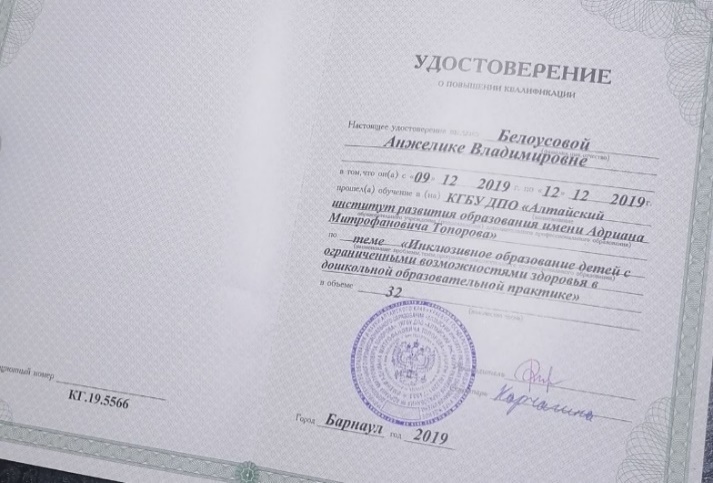 Раздел 2: награды и достижения педагога
Май 2018г. – Благодарность за подготовку и проведение  муниципального этапа краевого конкурса «Пожарная ярмарка – 2018»Октябрь 2018г. - Благодарственное письмо Администрации Усть-Пристанского района за добросовестный трудАпрель 2019г. –Диплом за 2 место в районном конкурсе «Воспитать человека – 2019»Апрель 2021г. – Благодарственное письмо за активное участие в районном конкурсе «Воспитать человека – 2021»
.
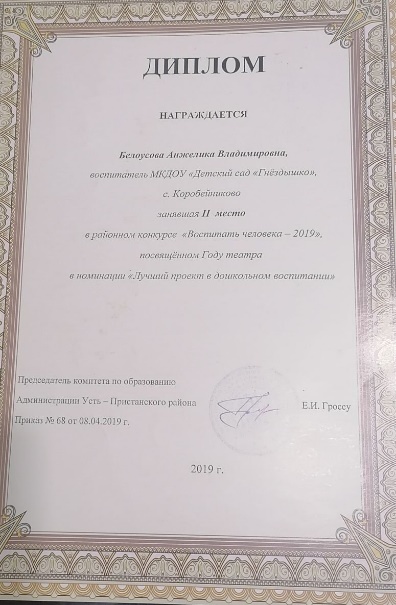 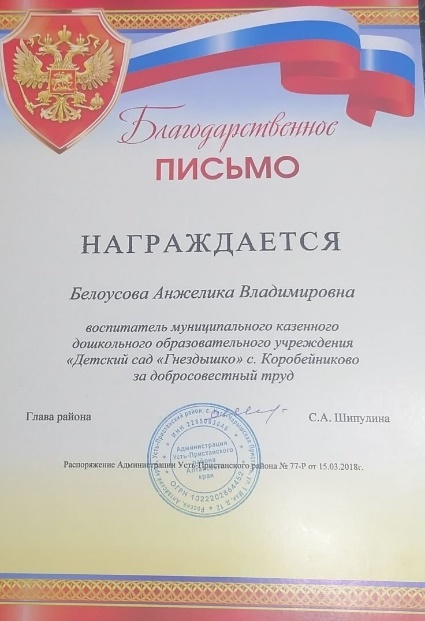 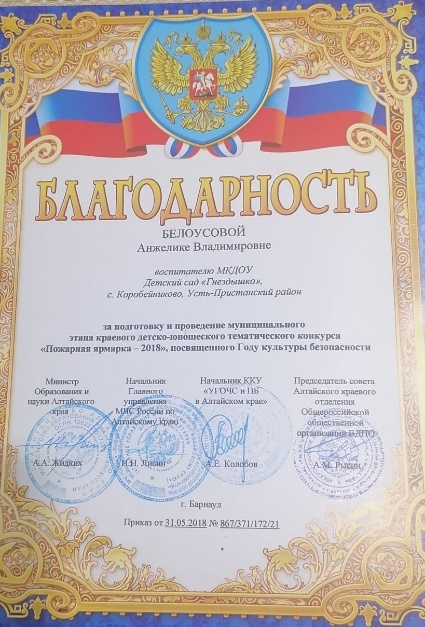 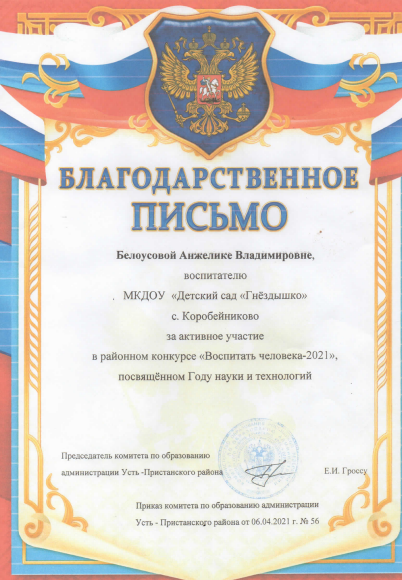 Раздел 3: награды  и достижения воспитанников
Январь 2017г –  2 место в районном конкурсе «Рождественская звезда»Май 2017г. –  2 место в районном конкурсе «За волшебной дверью творчества»Апрель 2019г. –  1 место в районном конкурсе «За волшебной дверью творчества»Апрель 2019г. – 3 место в районном конкурсе «За волшебной дверью творчества»Апрель 2021г. – 1 место в районном конкурсе «За волшебной дверью творчества»Апрель2021г. – 3 место в районном конкурсе «За волшебной дверью творчества»Январь 2023г – 2 место в районном конкурсе «Рождественская звезда»
.
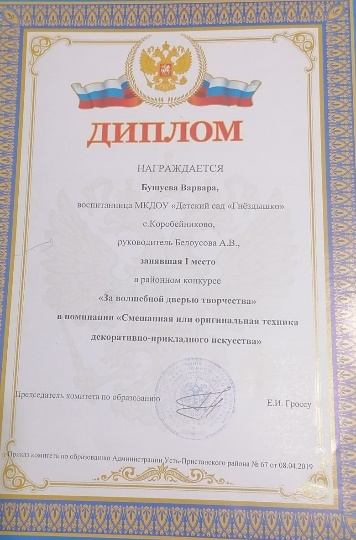 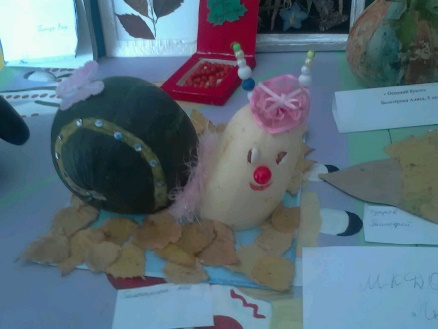 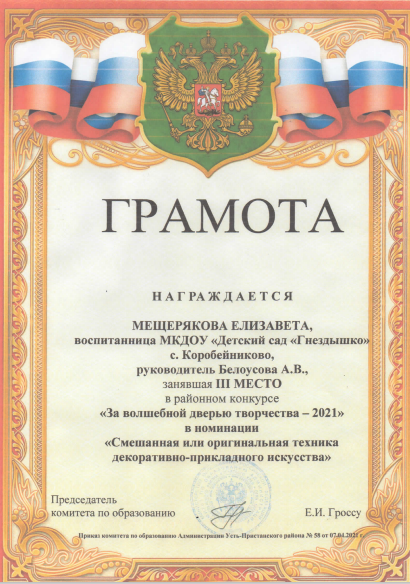 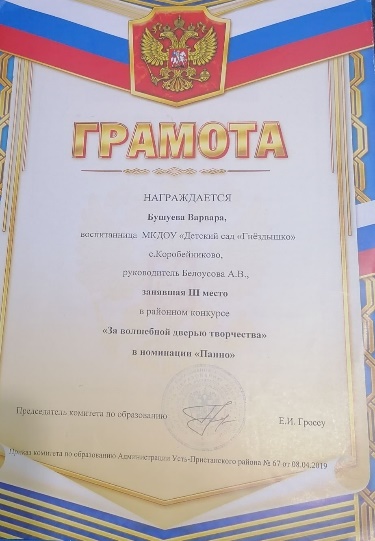 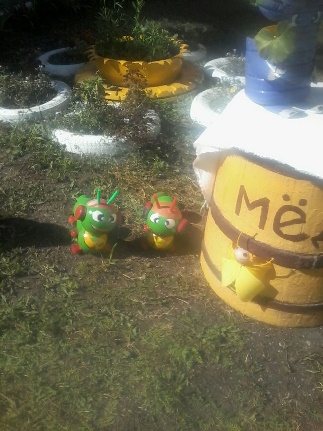 .
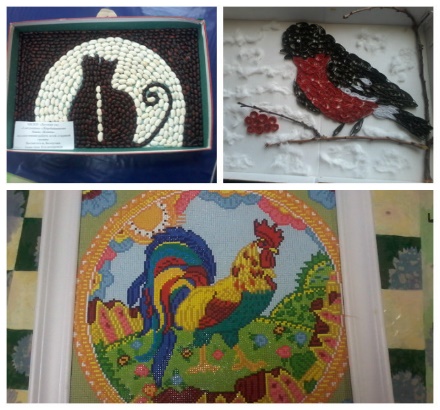 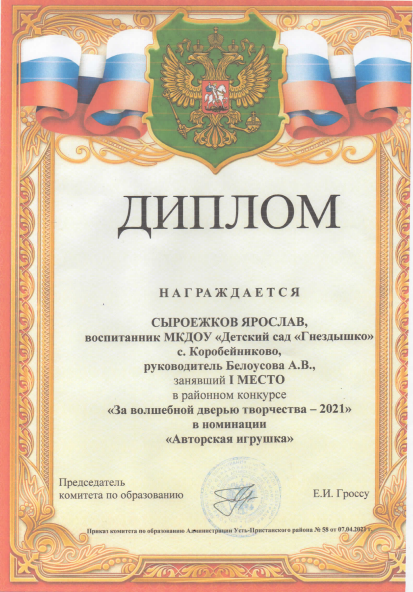 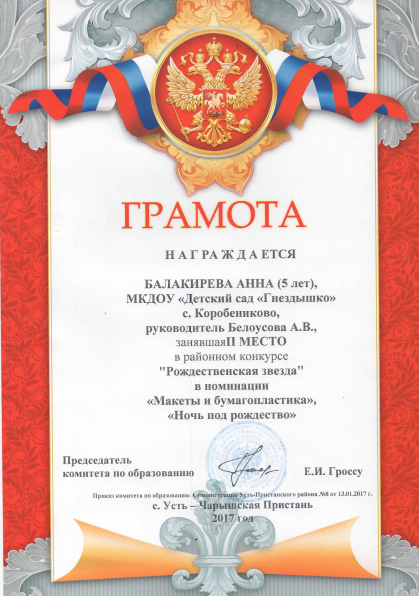 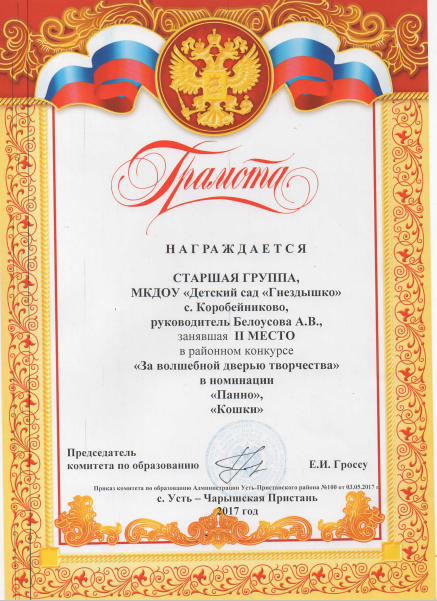 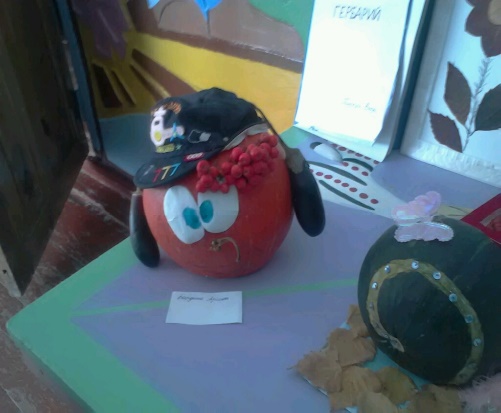 Раздел 4: обобщение и распространение педагогического опыта
Транслирование педагогического опыта на уровне ДОУ 2021-2023гг
Транслирование педагогического опыта на муниципальном уровне 2021-2023гг
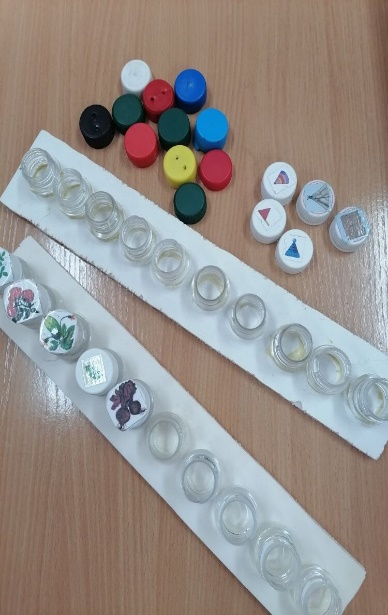 Раздел 5: Результаты педагогической деятельности
Моя педагогическая деятельность осуществляется в соответствии с ФГОС.Методическая база полностью соответствует ФГОС
Личный вклад в методическую базу ДОУ
 Участие в разработке «Основной образовательной программы «МКДОУ «Детский сад «Гнездышко»
Разработка и реализация рабочей программы воспитателя
Разработка и реализация парциальной программы «Родные просторы»
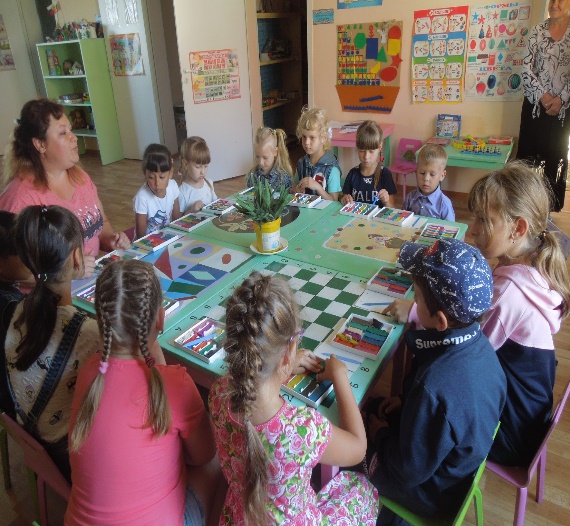 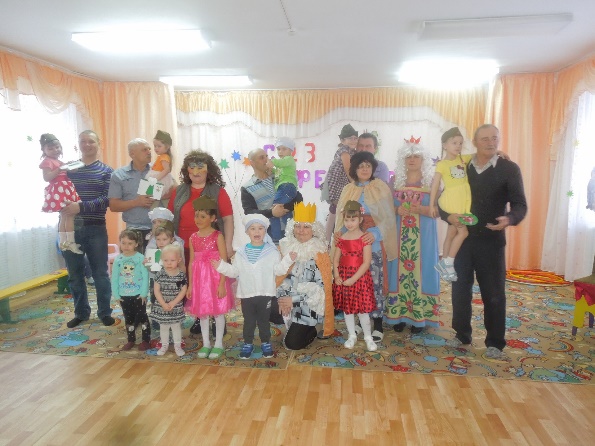 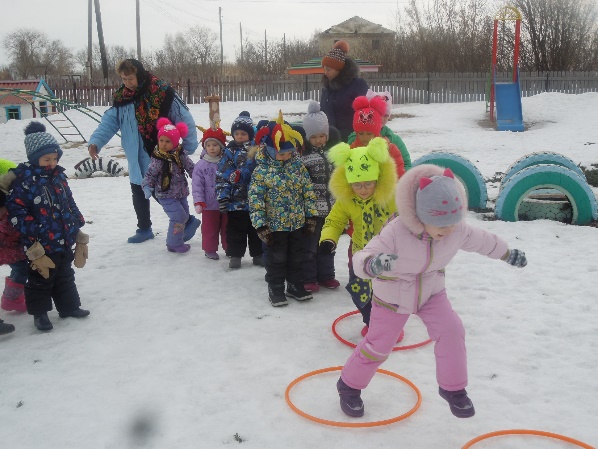 В своей работе успешно использую:-здоровьесберегающие технологии- ИКТ-ТРИЗ-игровые технологии-технологию проектной деятельности
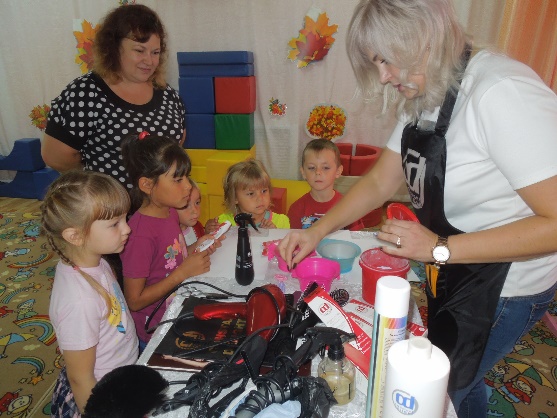 Наполненность и оформление предметно-развивающей среды соответствует основным принципам ФГОС и способствует разностороннему развитию воспитанников
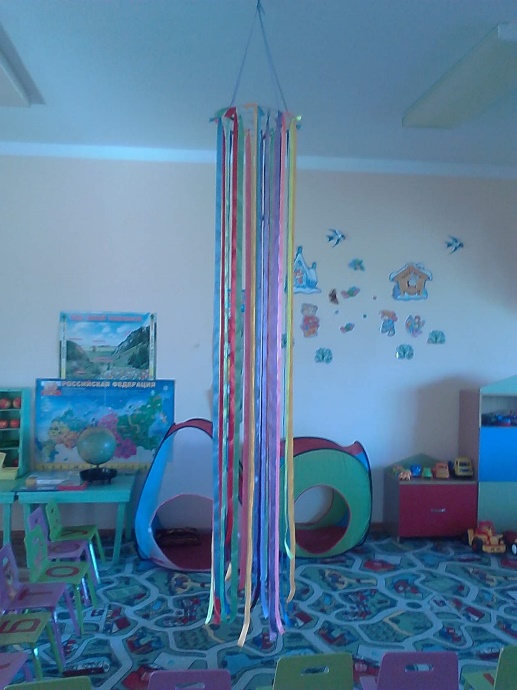 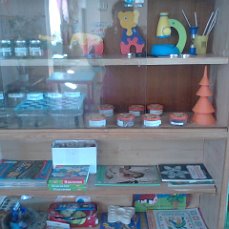 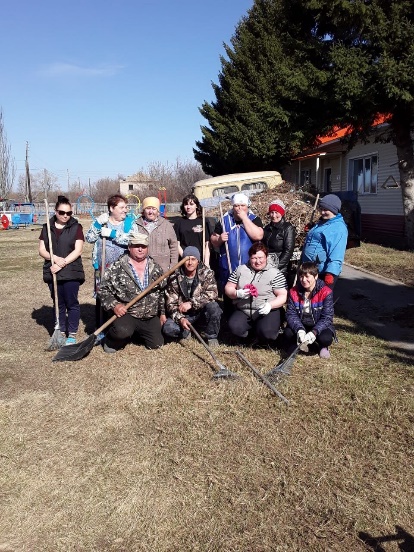 Взаимодействую с родителями на основе принципов:- единства подхода к воспитанию ребенка;- открытости;- взаимного доверия;- уважения и доброжелательности друг к другу;- индивидуального подхода к каждой семье
Применение традиционных и инновационных методов при работе с семьей позволяет устанавливать доверительные и доброжелательные отношениями с семьями воспитанников.
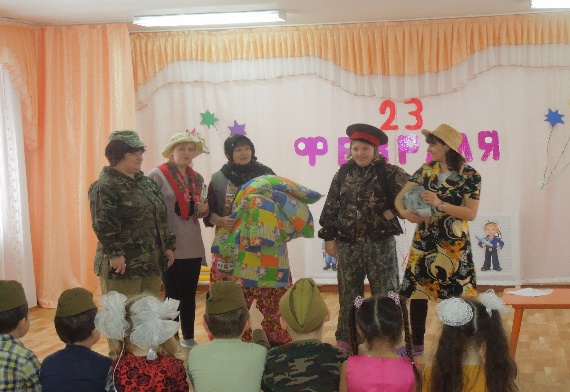 Тема самообразования в 2022-2023 учебном году «Использование технологии ТРИЗ в работе с детьми дошкольного возраста»
Цель: усовершенствовать знания  в области технологии ТРИЗ и активно применять ее для воспитания творческих личностей, готовых к поиску нестандартных решений
Задачи:
 Изучить методики применения технологии ТРИЗ в ДОУ;
Создать условия для эффективного применения технологии ТРИЗ (предметно-развивающая среда, картотеки игр и игровых ситуаций, консультации и мастер-класс для родителей)
Активное применение технологии ТРИЗ  в своей профессиональной деятельности
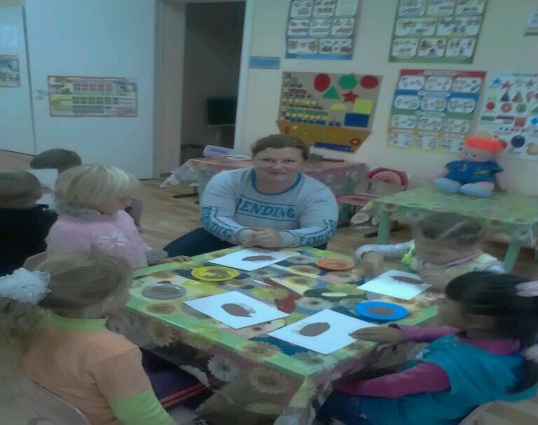 Методическая копилка  на международном образовательном портале MAAM.RUhttps://www.maam.ru/user/838389
и на официальном сайте МКДОУ «Детский сад «Гнездышко» с.Коробейниково
http://dsgnezdupr.edu22.info
Полезные ссылки:
https://patriot.menobr.ru – детям о России, ее символах и героях

https://spas-extreme.mchs.gov.ru – детям о безопасности играя

https://vk.com/det_podelki  – идеи для творчества

https://vk.com/roditeli_i - много занимательной информации: аудиосказки, идеи для творчества, статьи для родителей, добрые мультфильмы

https://ok.ru/razvitie.detej - масса интересной информации по воспитанию и развитию детей

https://ok.ru/group53612439863392 - помощь воспитателям при подборе практического материала
Раздел 6: Общественная деятельность
Для меня является нормой активное участие в жизни детского сада и родного села.
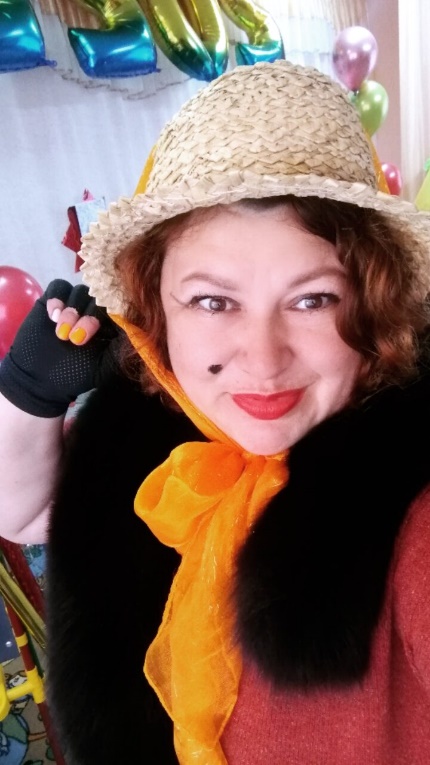 Я являюсь активным участником всех утренников и праздников в детском саду
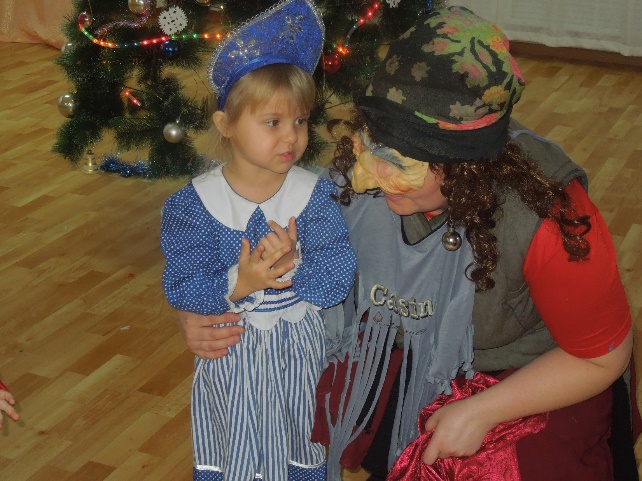 Принимаю участие в культурной жизни села и смотрах художественной самодеятельности
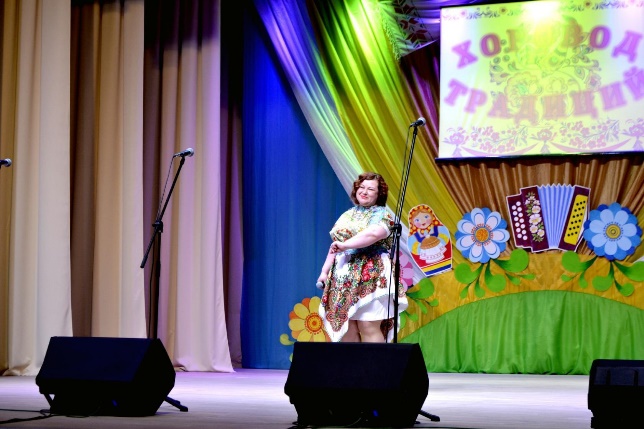 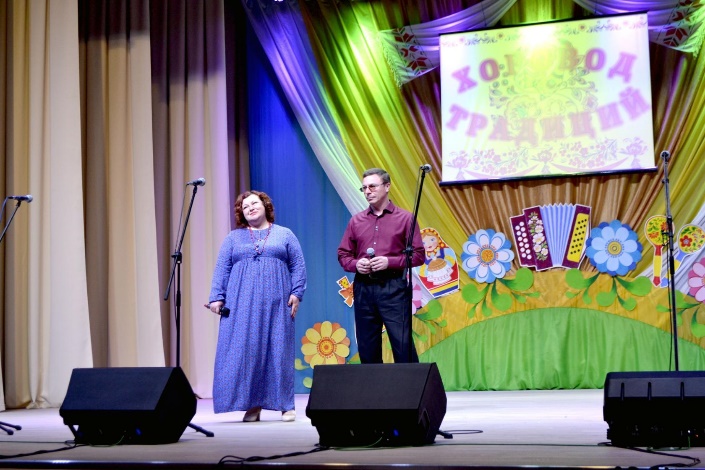 Вхожу в состав участковой избирательной комиссии
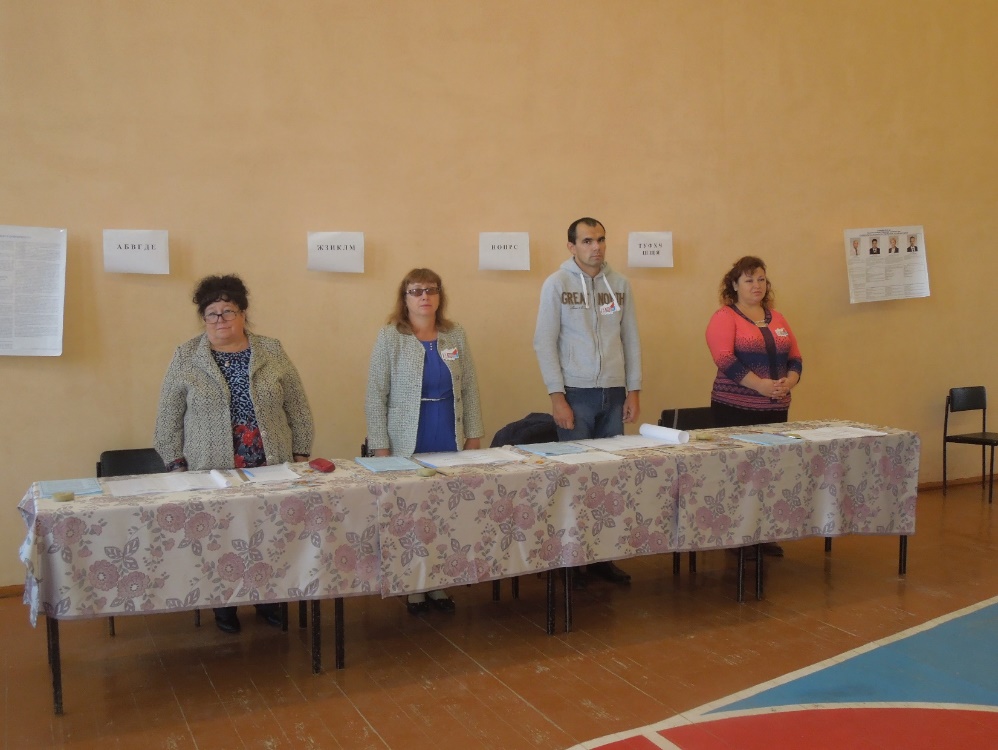 Являюсь членом инициативной группы «Мобилизация. Коробейниково» и организатором автопробега «ZV-2022» в поддержку российских солдат
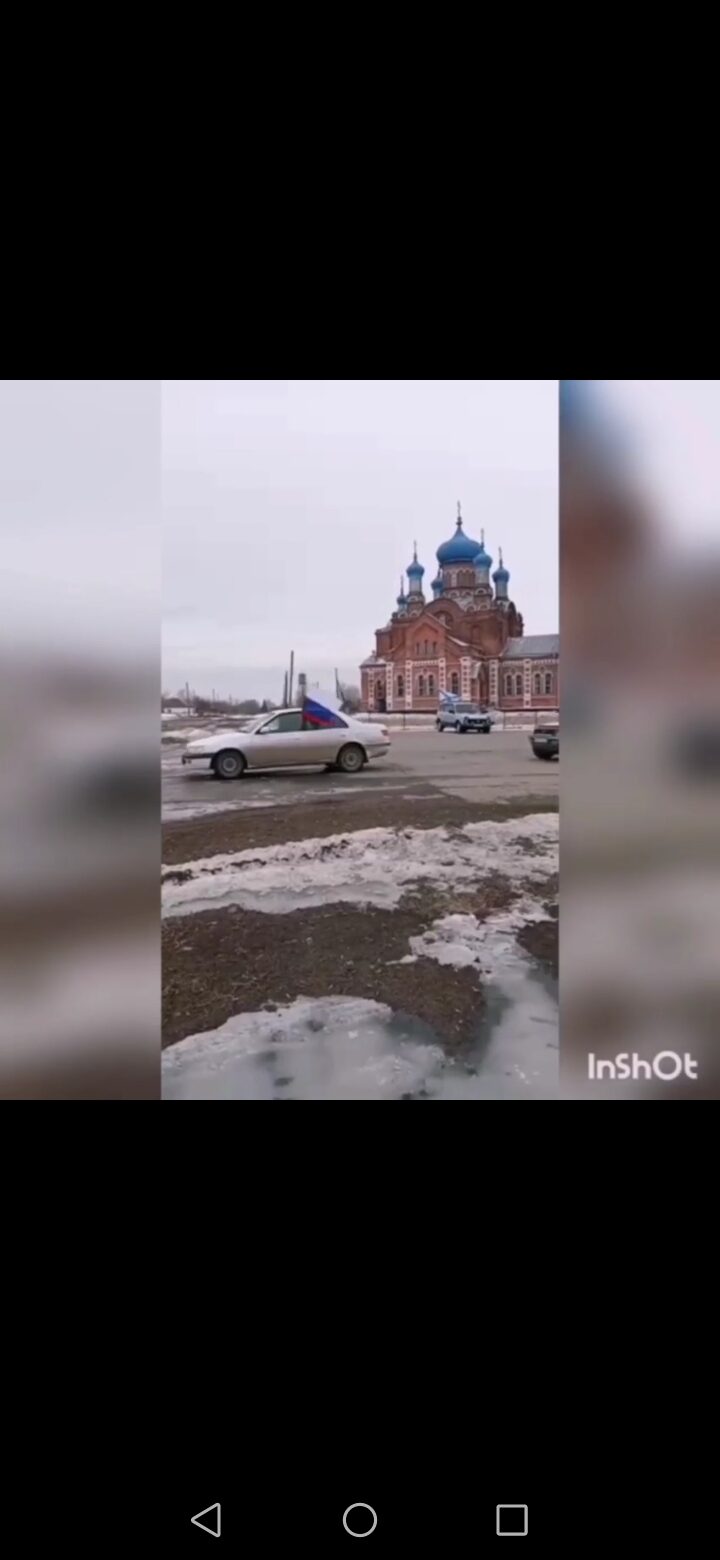 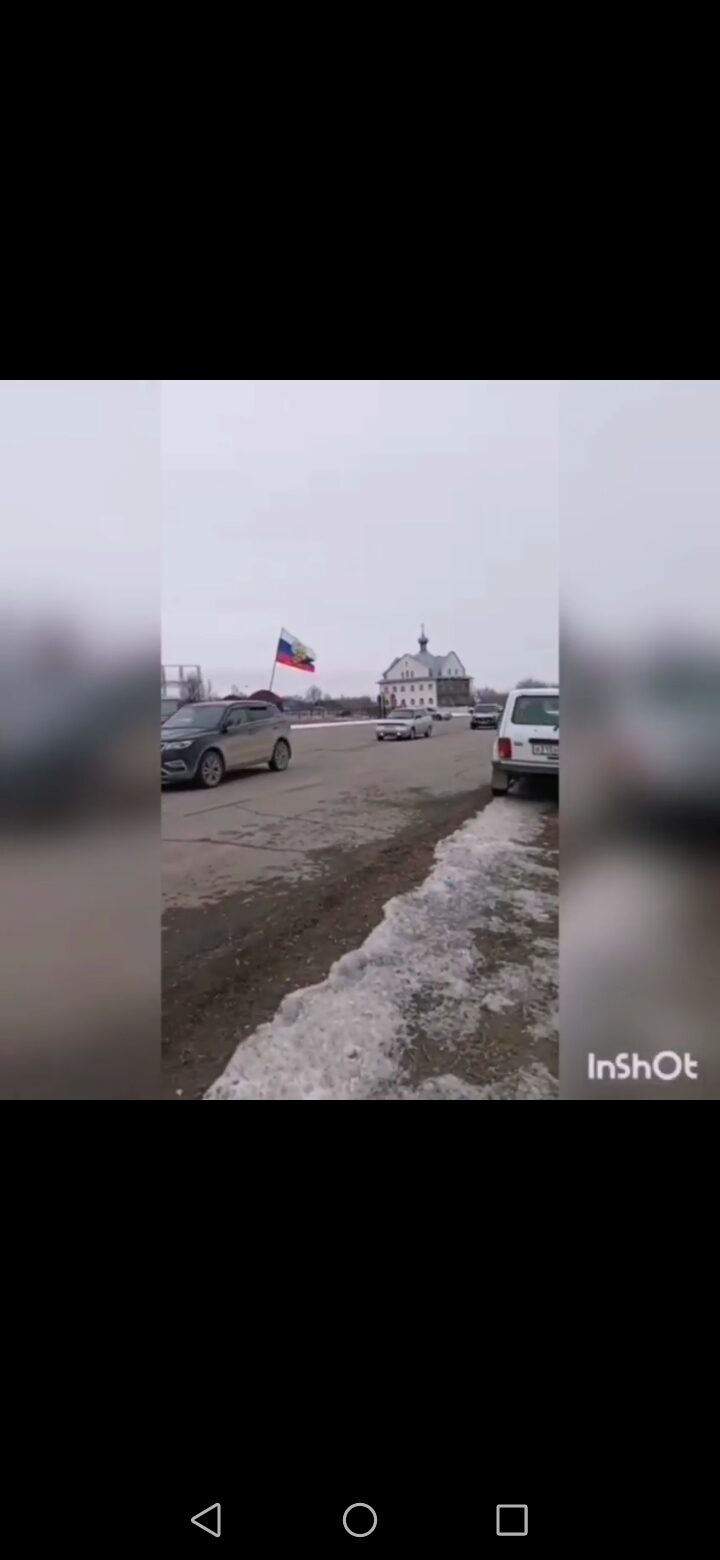 У каждого ребенка внутри таится солнечный лучик. Общая задача воспитателя и семьи  – дать ему засветиться!
Спасибо за внимание!